Dusj and shower reconstructions of showers (7 lines)
Iris Reitsma
Goal for now
Understand behaviour of showers
Understand difference between dusj and shower
How well are events reconstructed?
Which events are (not) reconstructed?
Direction difference (reconstructed-simulated)
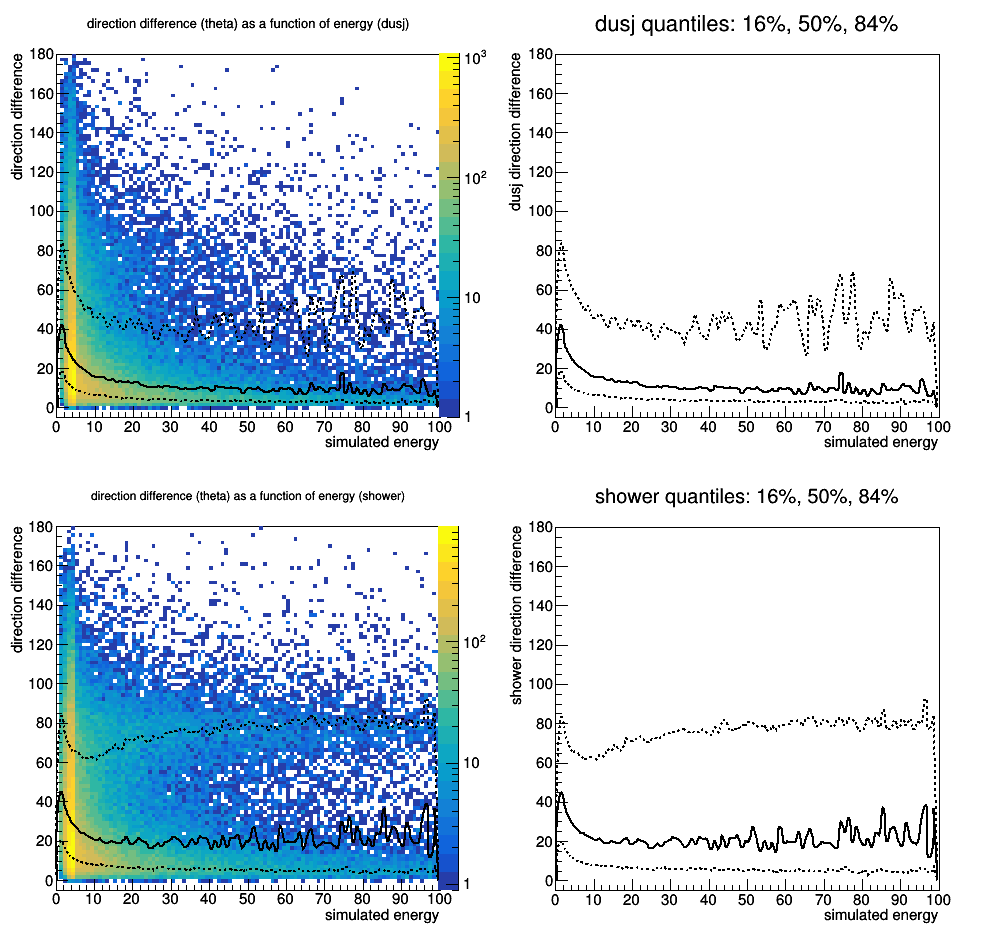 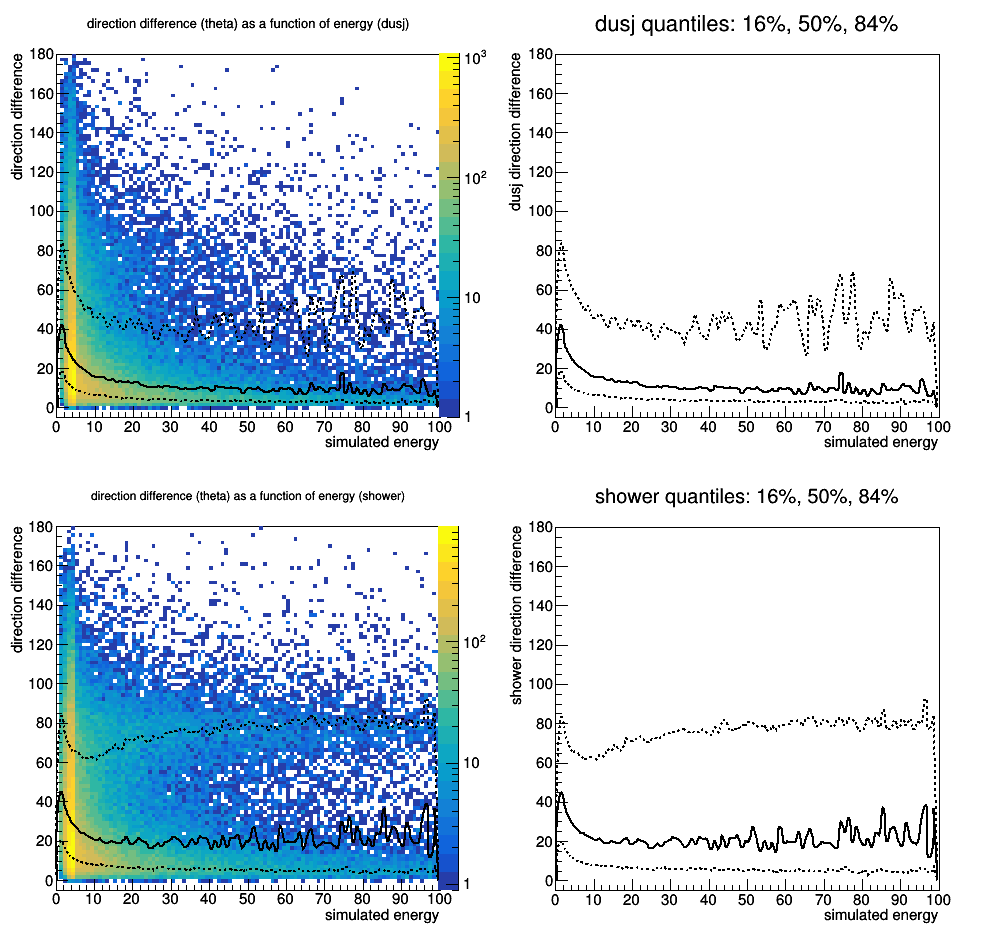 Dusj
Shower
Reconstructed vs simulated z direction
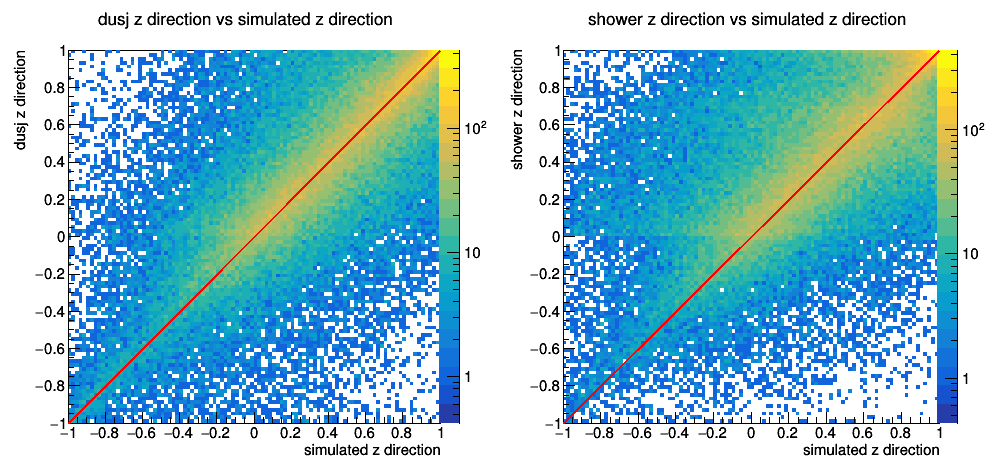 Dusj
Shower
Reconstructed vs simulated energy
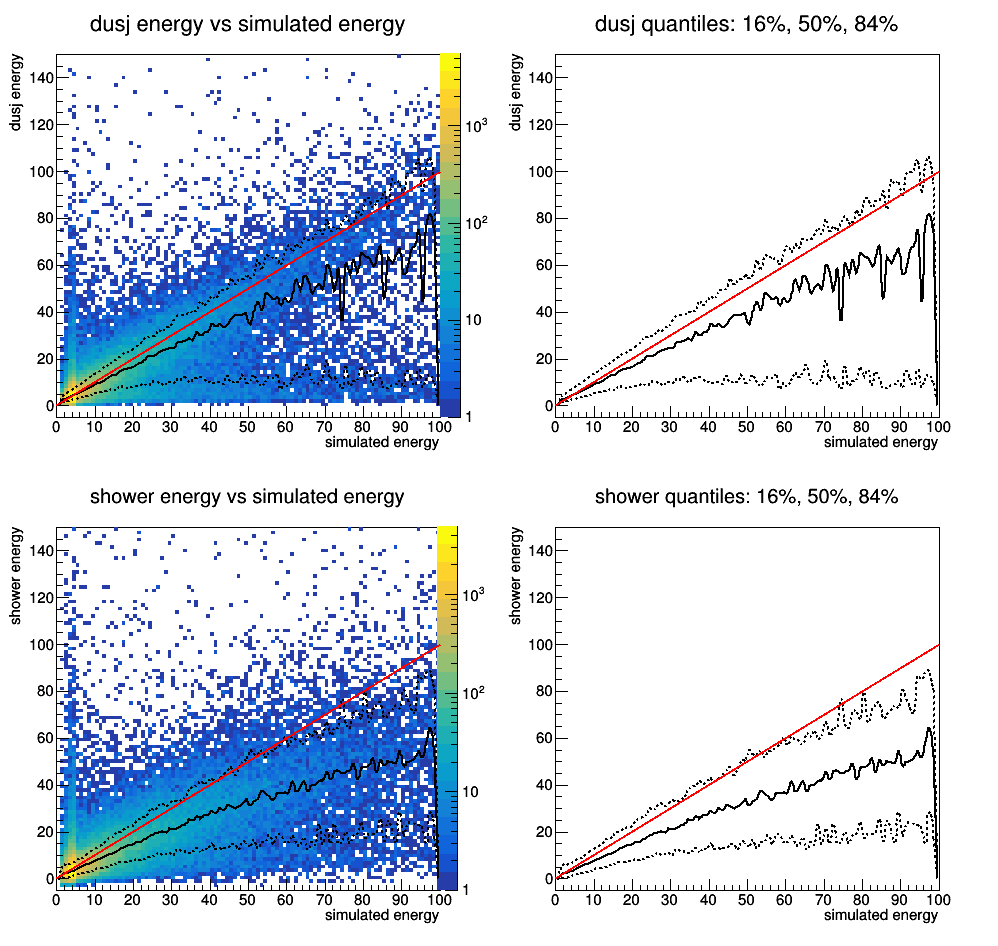 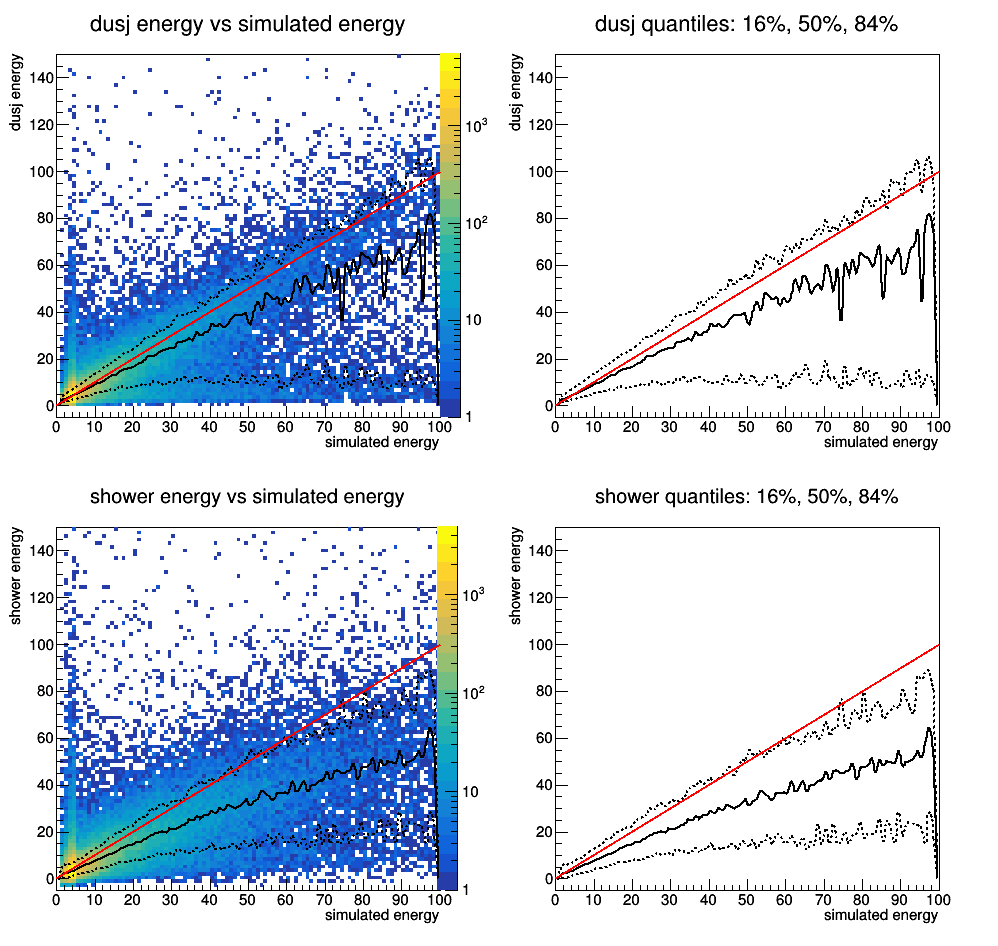 Dusj
Shower
Dusj energy cut
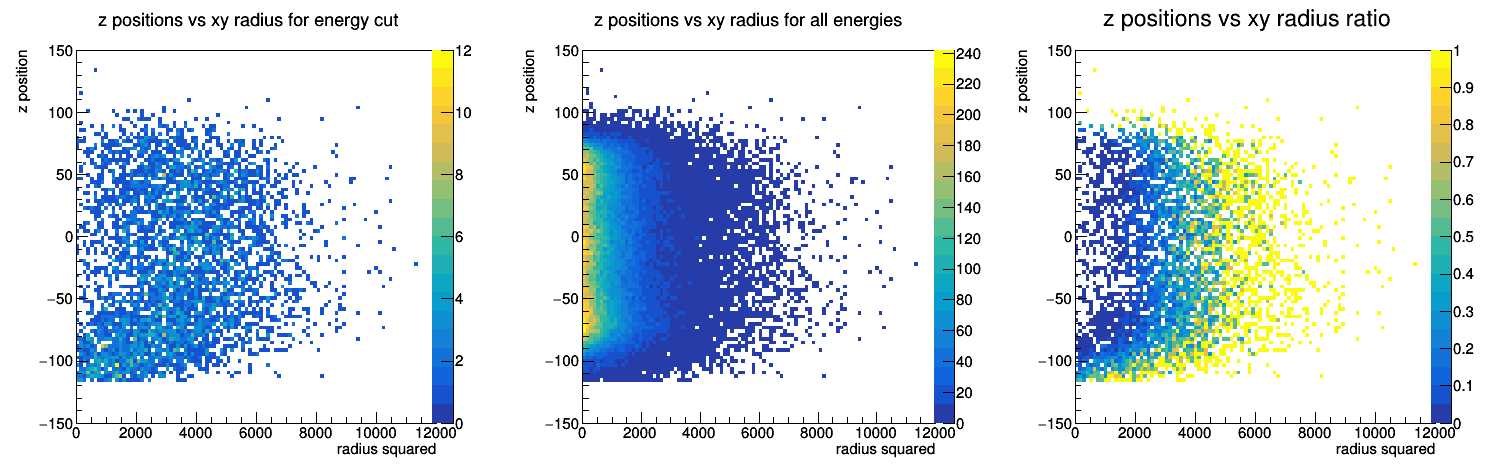 Energy cut
All events
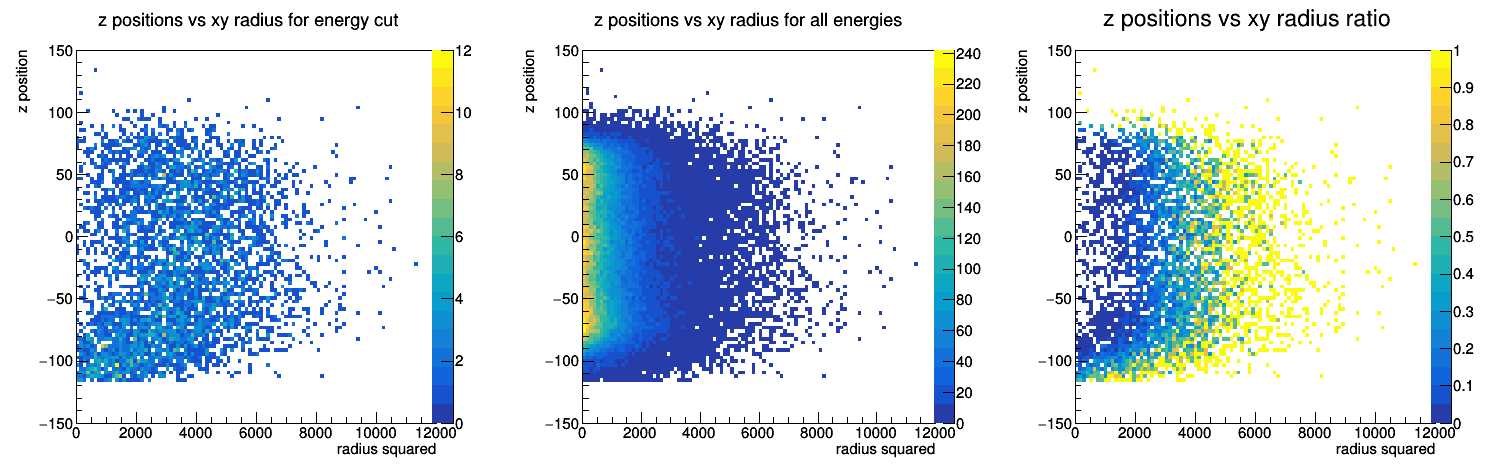 Reconstructed vs simulated energy in detector
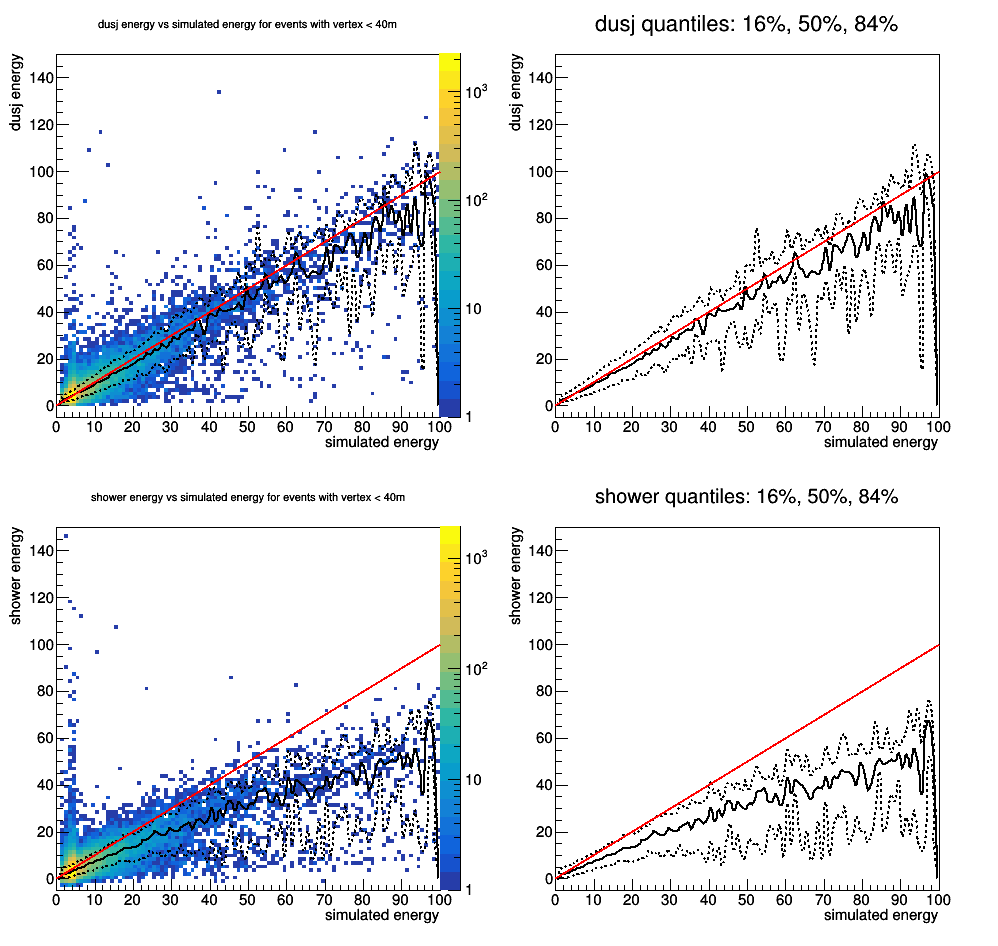 Dusj
Shower
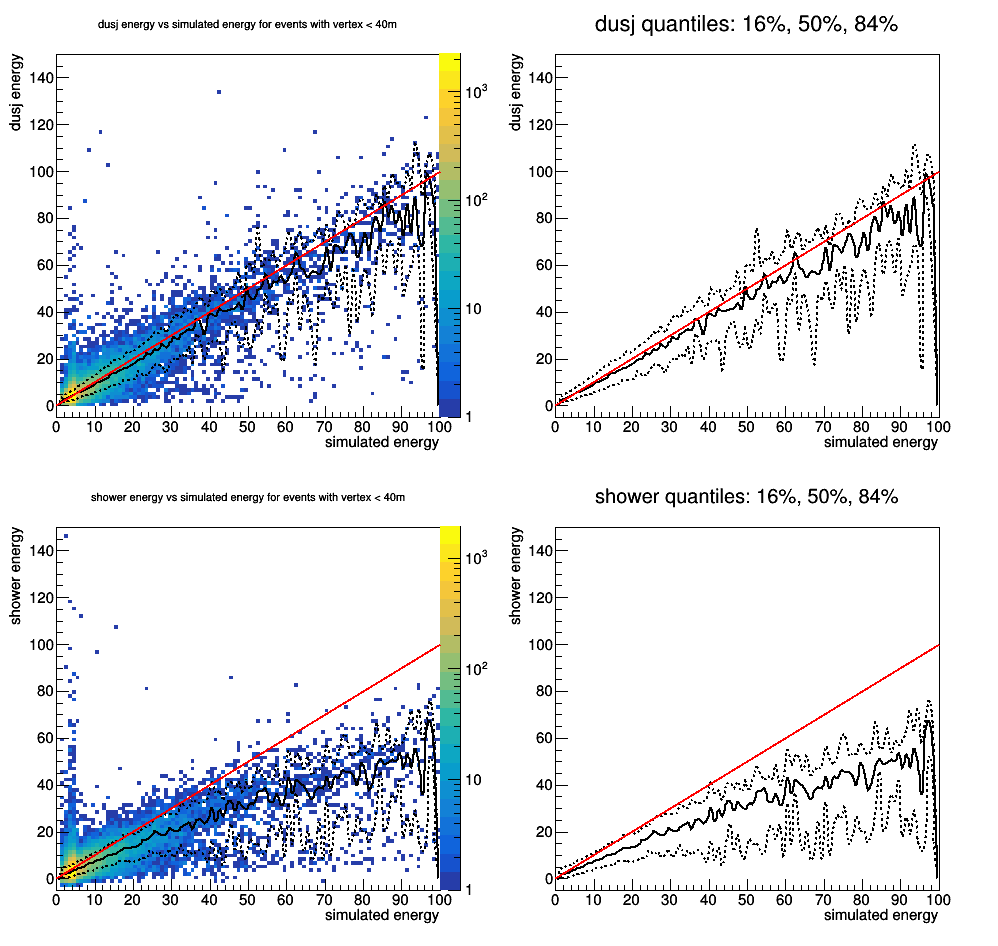 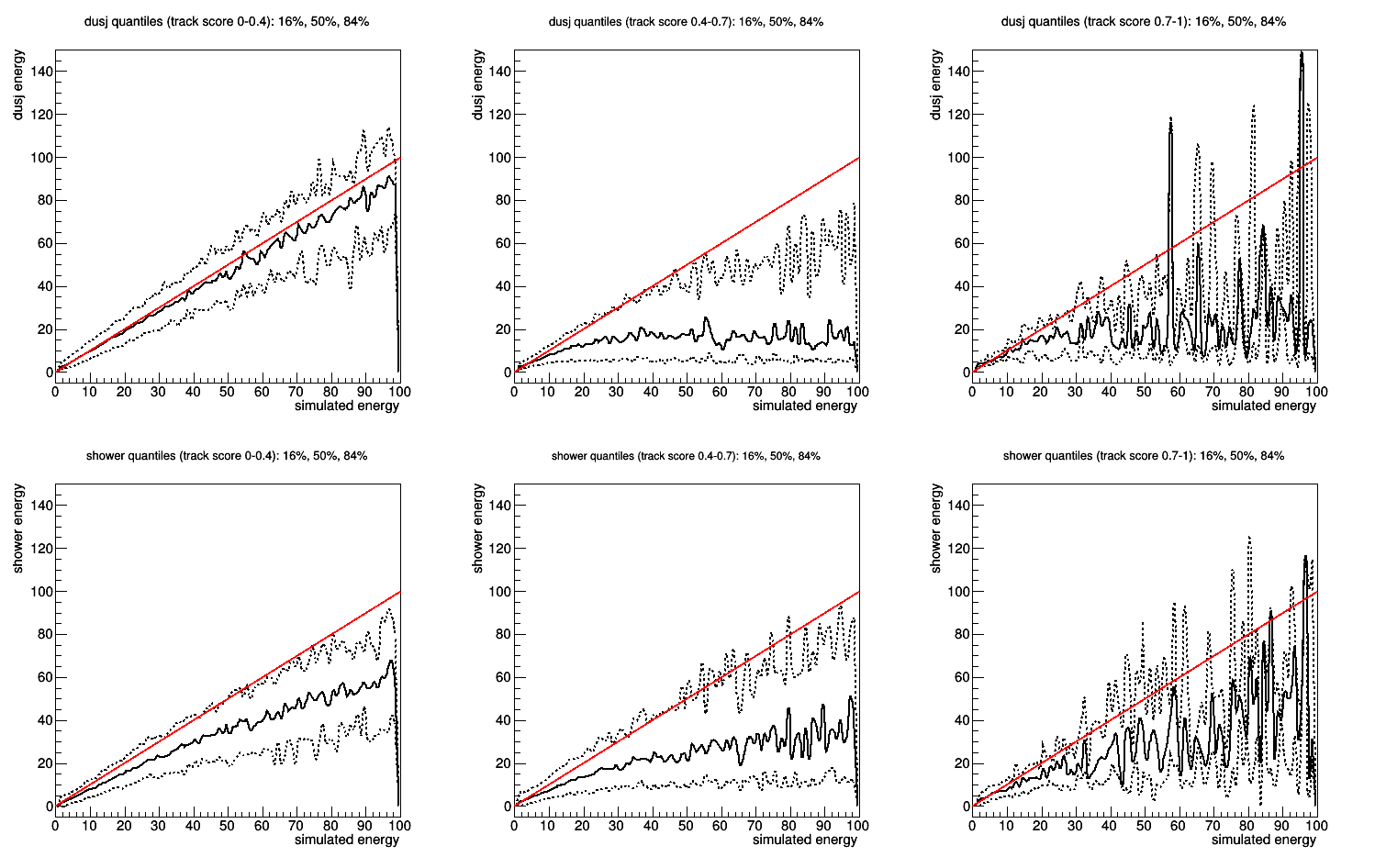 Dusj 0-0.4
Dusj 0.4-0.7
Dusj 0.7-1
Track score separation
Shower 0-0.4
Shower 0.4-0.7
Shower 0.7-1
Conclusions part 1
Shower underestimates energies more than dusj
For events of which the vertex is contained in the detector volume, dusj does a better reconstruction (shower not really)
Both reconstruction methods work better for more shower-like events
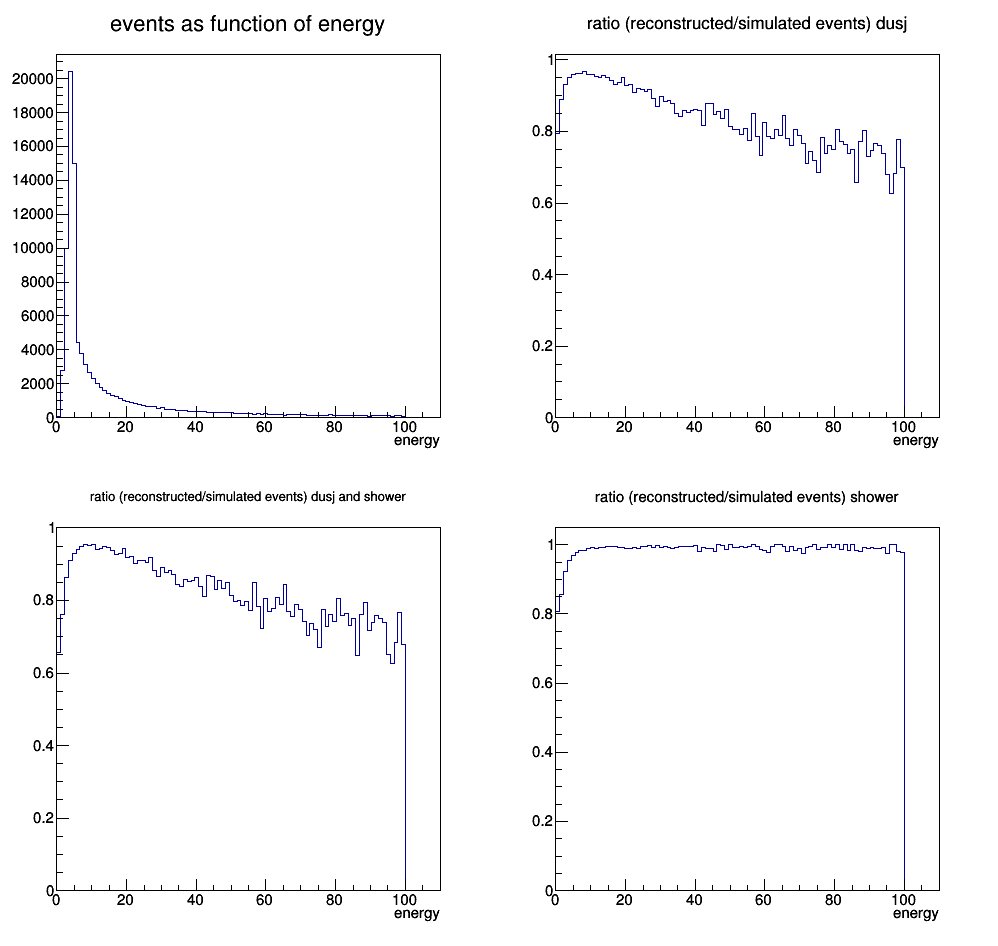 Dusj
Reconstructed events ratio
Dusj & shower
Shower
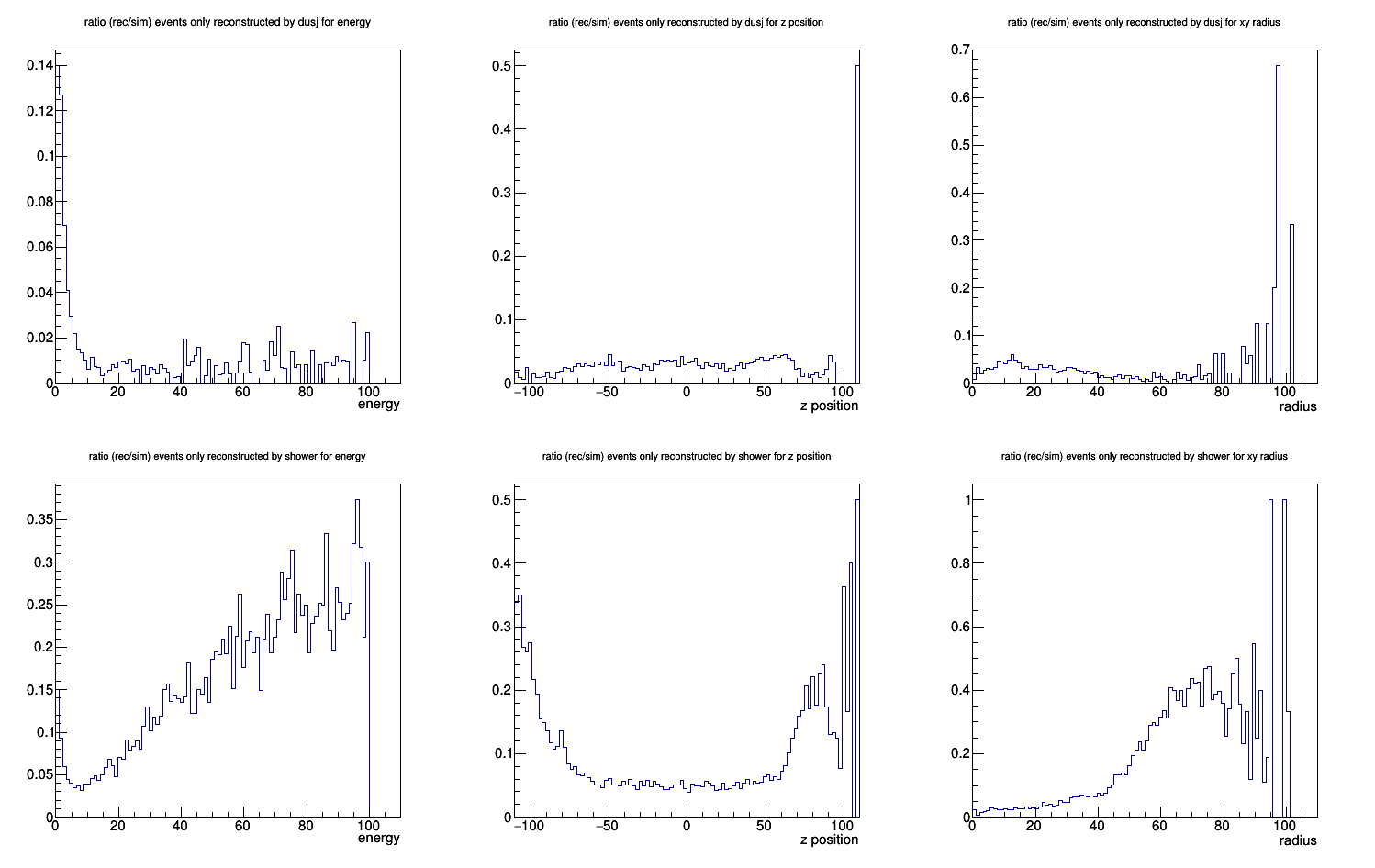 Only dusj: energy
Only dusj: z position
Only dusj: radius
Only shower: energy
Only shower: z position
Only shower: radius
Conclusions part 2
There are very few events only reconstructed by dusj
Shower reconstruct more events with high energies, z position and radius